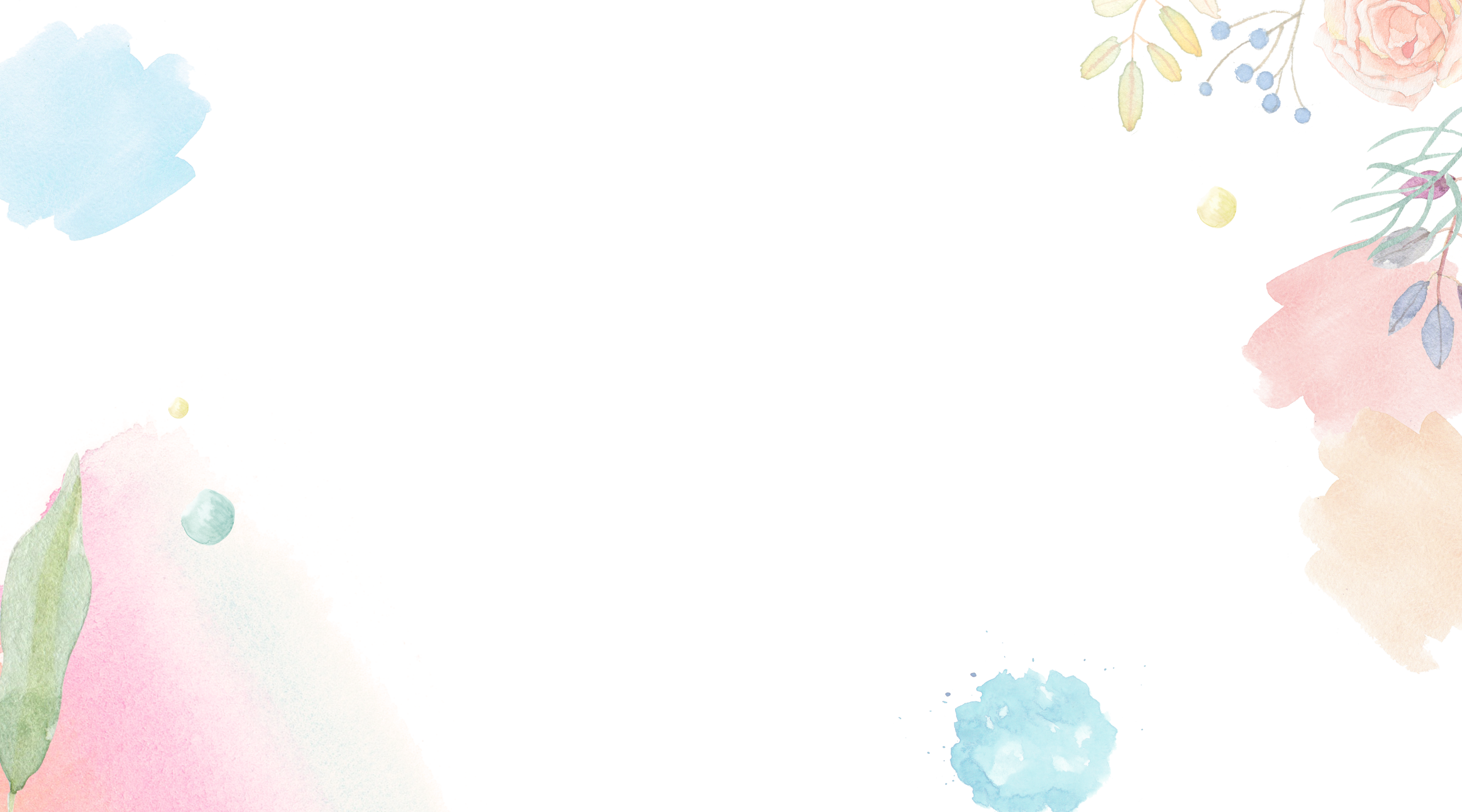 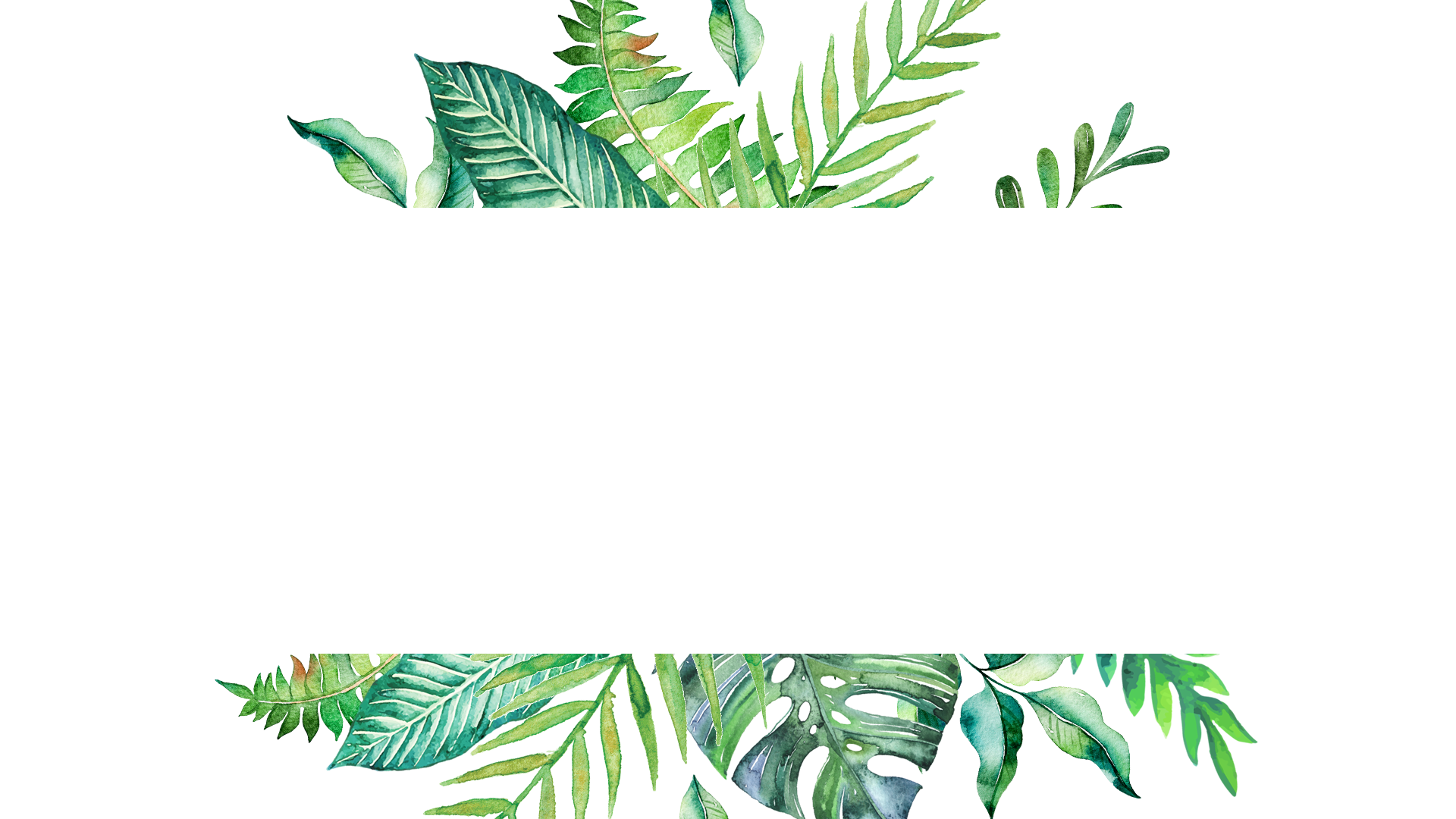 TIẾT 32 + 33 – BÀI 21:
TÍNH THEO CÔNG THỨC HÓA HỌC
GV: Hoàng Thị Hồng
KIỂM TRA BÀI CŨ
Câu 1: Khí nào sau đây nặng hơn không khí?
H2
CO2
D.
C.
A.
B.
N2
CH4
KIỂM TRA BÀI CŨ
Câu 2: Khí CO nặng hay nhẹ hơn khí Cl2 bao nhiêu lần ?
Nhẹ hơn 0,79 lần
Nhẹ hơn 0,39 lần
D.
C.
A.
B.
Nặng hơn 1,27 lần
Nặng hơn 2,54 lần
KIỂM TRA BÀI CŨ
Câu 3: Khí nào sau đây có tỉ khối so với H2 là 32?
O2
CO2
D.
C.
A.
B.
SO2
HCl
C.
KIỂM TRA BÀI CŨ
Câu 4: Một khí X được thu bằng cách đẩy không khí như sau. Khí X có thể là?
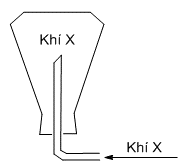 H2
Cl2
D.
C.
A.
B.
O2
CO2
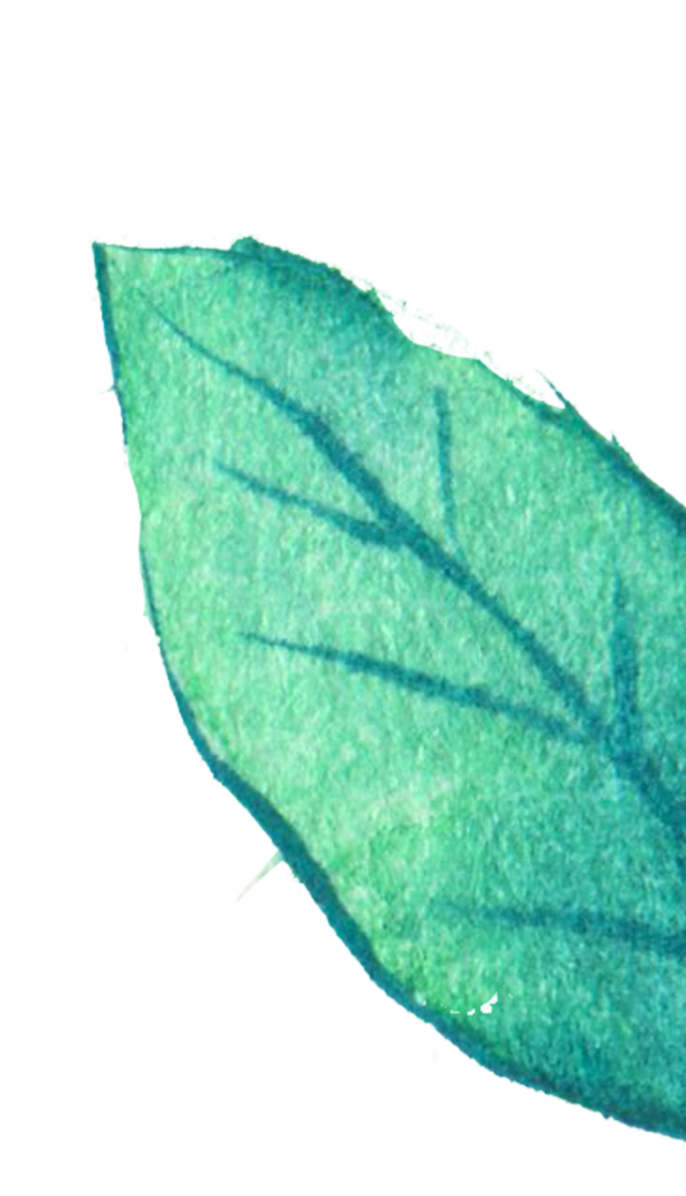 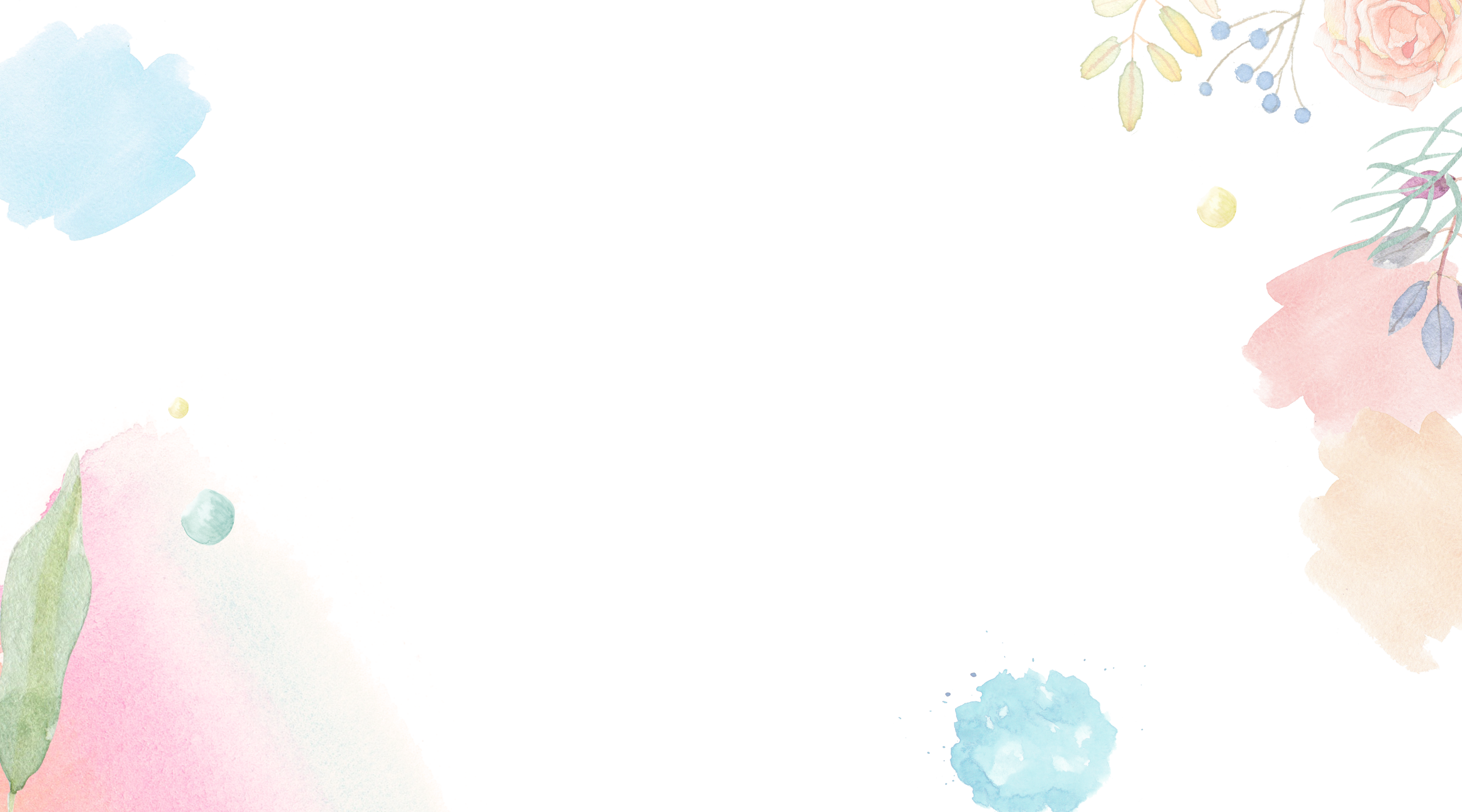 TIẾT 32 + 33 – BÀI 21:
TÍNH THEO CÔNG THỨC HÓA HỌC
01. BIẾT CTHH CỦA HỢP CHẤT, XÁC ĐỊNH THÀNH PHẦN PHẦN TRĂM THEO KHỐI LƯỢNG CÁC NGUYÊN TỐ TRONG HỢP CHẤT
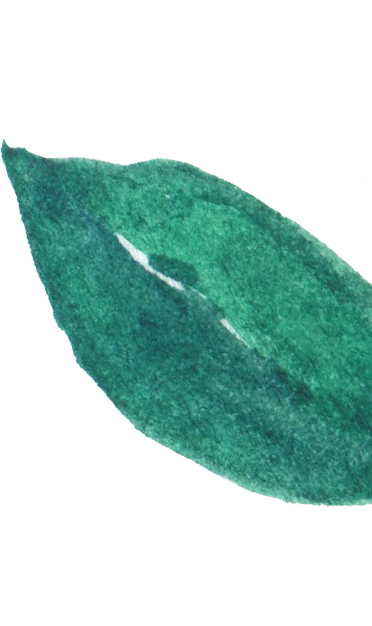 CONTENTS
02. BIẾT THÀNH PHẦN CÁC NGUYÊN TỐ, XÁC ĐỊNH CÔNG THỨC HÓA HỌC CỦA HỢP CHẤT
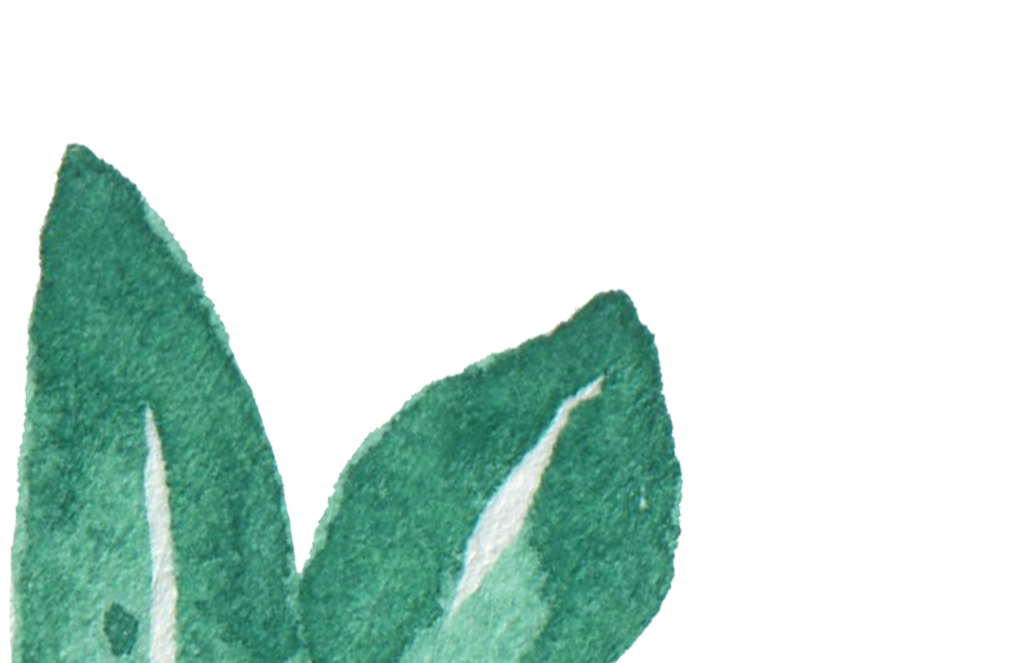 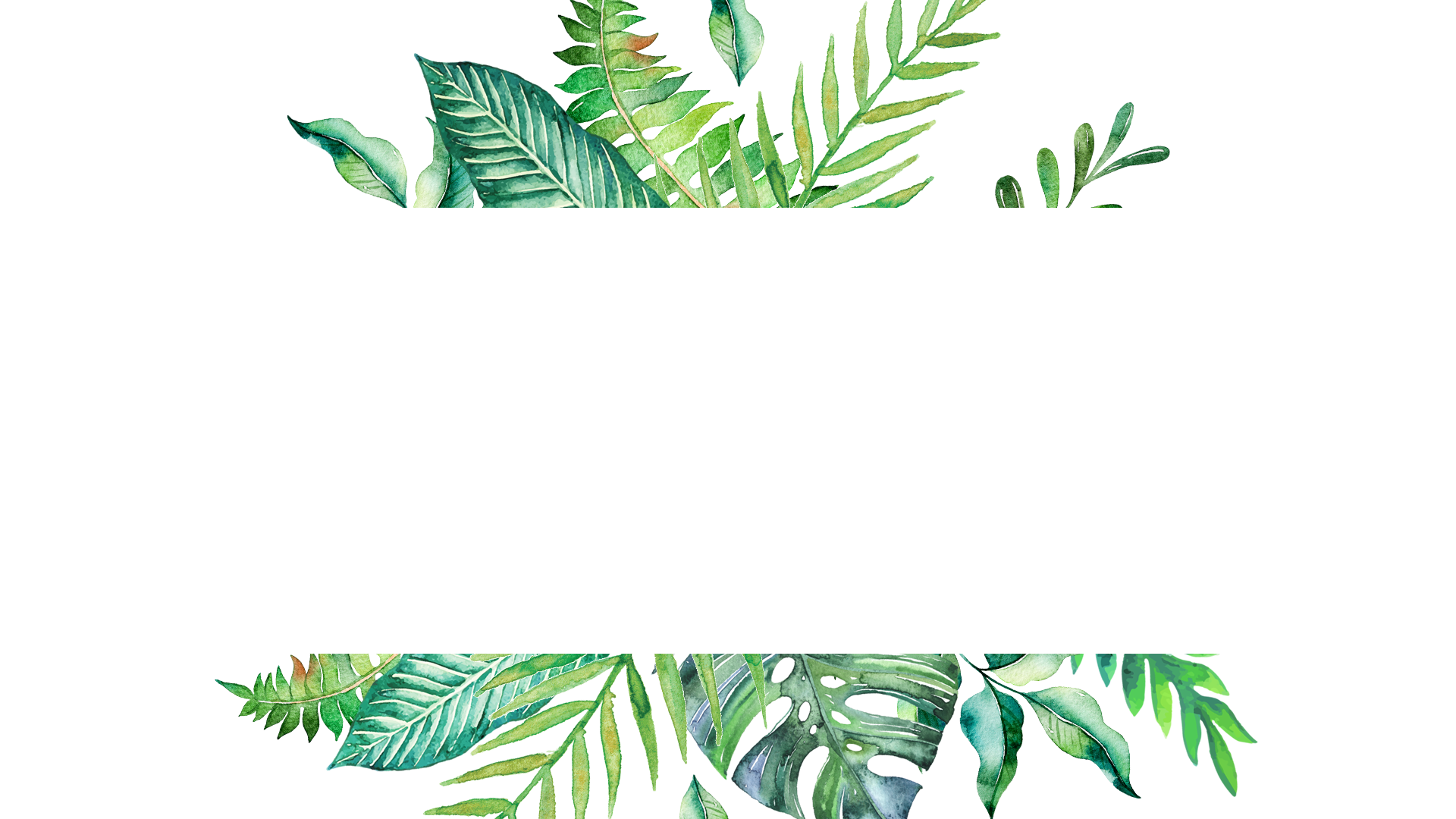 01
BIẾT CTHH CỦA HỢP CHẤT, XÁC ĐỊNH THÀNH PHẦN PHẦN TRĂM THEO KHỐI LƯỢNG CÁC NGUYÊN TỐ TRONG HỢP CHẤT
Ví dụ 1: Một loại phân bón hóa học có công thức hóa học là KNO3, hãy xác định thành phần phần trăm theo khối lượng của các nguyên tố.
* Các bước thực hiện: Xét 1 mol hợp chất
B1: Tính khối lượng mol của hợp chất.
B2: Tìm số mol nguyên tử của mỗi nguyên tố có trong 1 mol hợp chất.
B3: Tính khối lượng của mỗi nguyên tố có trong 1 mol hợp chất.
B4: Tính thành phần phần trăm về khối lượng của mỗi nguyên tố trong hợp chất.
KNO3
Trong 1 mol KNO3 có:
1 mol K
1 mol N
B1: Tính khối lượng mol của hợp chất.
3 mol O
B2: Tìm số mol nguyên tử của mỗi nguyên tố có trong 1 mol hợp chất.
B3: Tính khối lượng của mỗi nguyên tố có trong 1 mol hợp chất.
B4: Tính thành phần phần trăm về khối lượng của mỗi nguyên tố trong hợp chất.
BIẾT CTHH CỦA HỢP CHẤT, XÁC ĐỊNH THÀNH PHẦN PHẦN TRĂM THEO KHỐI LƯỢNG CÁC NGUYÊN TỐ TRONG HỢP CHẤT
Tổng quát: Hợp chất AxBy
LUYỆN TẬP – VẬN DỤNG
Bài tập 1: 
a) Tìm thành phần phần trăm theo khối lượng các nguyên tố có trong NH4NO3.
b) Một loại phân đạm có CTHH là NH4NO3, trong 500 gam NH4NO3 có bao nhiêu gam N?
LUYỆN TẬP – VẬN DỤNG
Bài tập 1: 
a) Tìm thành phần phần trăm theo khối lượng các nguyên tố có trong NH4NO3.
b) Một loại phân đạm có CTHH là NH4NO3, trong 500 gam NH4NO3 có bao nhiêu gam N?
LUYỆN TẬP – VẬN DỤNG
Bài tập 2: Trong các hợp chất sau: FeO, Fe2O3, Fe3O4, 
chất nào có hàm lượng sắt lớn nhất?
FeO có hàm lượng sắt lớn nhất
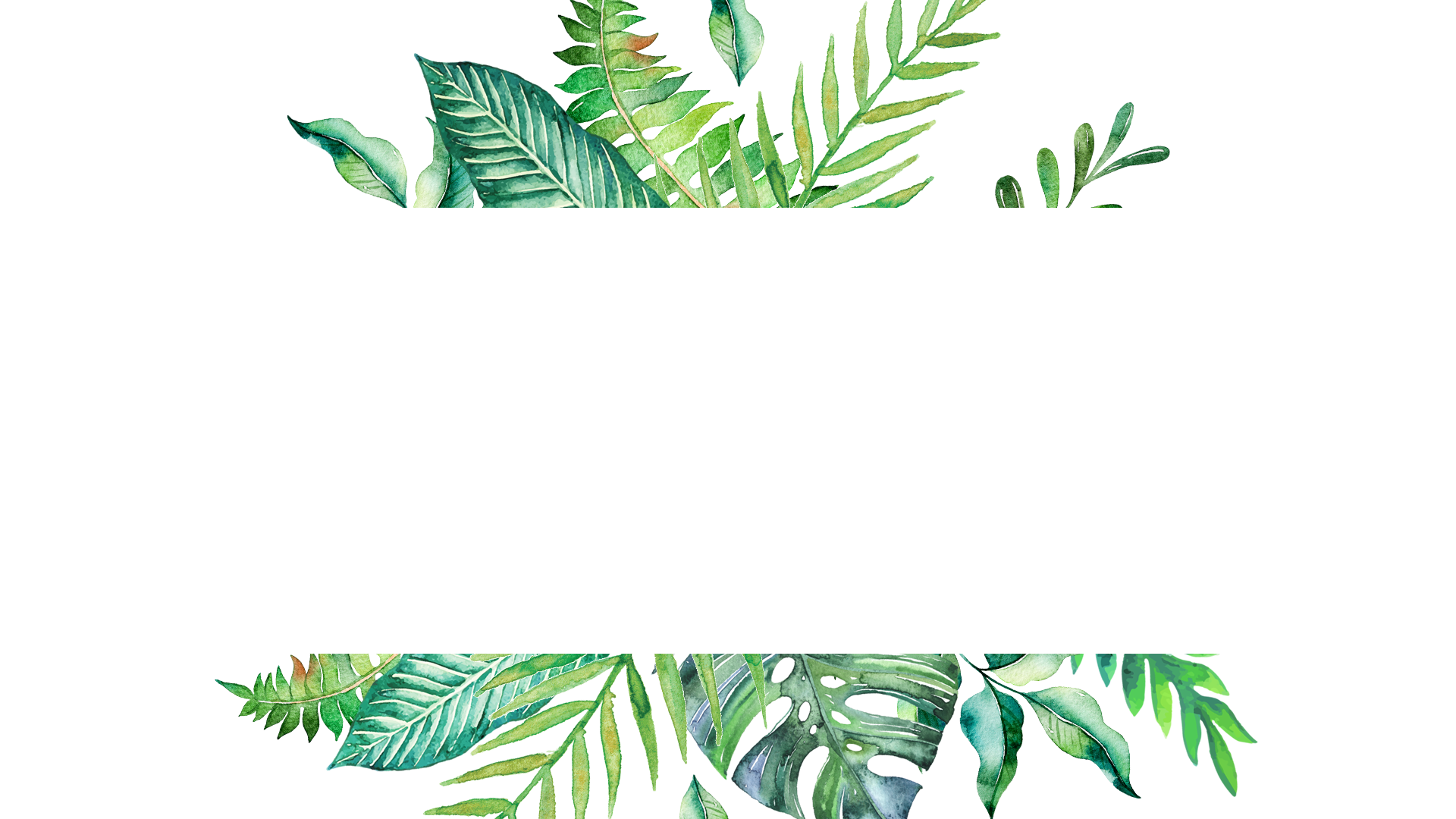 02
BIẾT THÀNH PHẦN CÁC NGUYÊN TỐ, XÁC ĐỊNH CÔNG THỨC HÓA HỌC CỦA HỢP CHẤT
Ví dụ 1: Một hợp chất có thành phần nguyên tố theo khối lượng là: 40%Cu, 20%S và 40%O. Hãy xác định công thức hóa học của hợp chất đó. Biết rằng hợp chất có khối lượng mol là 160 g/mol.
* Các bước thực hiện:
B1: Viết CT chung của hợp chất
B2: Tính khối lượng của mỗi nguyên tố trong 1 mol hợp chất.
B3: Tính số mol của mỗi nguyên tố có trong 1 mol hợp chất.
B4: Suy ra tỉ lệ x:y:z
B5: Viết CTHH của hợp chất.
* Các bước thực hiện:
B1: Viết CT chung của hợp chất
B2: Tính khối lượng của mỗi nguyên tố trong 1 mol hợp chất.
B3: Tính số mol của mỗi nguyên tố có trong 1 mol hợp chất.
B4: Suy ra tỉ lệ x:y:z
B5: Viết CTHH của hợp chất.
Ví dụ 2: Hợp chất A có thành phần các nguyên tố là 28,7%Mg, 14,2%C, còn lại là oxi. Biết khối lượng mol của hợp chất A là 84 g/mol.
Bài làm:
Tóm tắt:
%Mg = 28,7 %
%C = 14,2 %
MA = 84 g/mol
LUYỆN TẬP – VẬN DỤNG
Câu 1: Một hợp chất có thành phần % về khối lượng các nguyên tố : 24,4%Ca, 17,1 % N, còn lại là O. Công thức của hợp chất đó là: 
     A. Ca(NO3)2            B. Ca(NO4)2              C. Ca(N2O2)2                   D. CaNO3
Câu 2: Một hợp chất có thành phần % về khối lượng các nguyên tố : 75%C, 25 % H. Công thức của hợp chất đó là:
     A. CH		B. CH2	       C. CH3	               D. CH4
LUYỆN TẬP – VẬN DỤNG
Câu 3: Một loại phân đạm có CTHH là CO(NH2)2. Thành phần phần trăm về khối lượng của nguyên tố N là:
     A. 23,33%        B. 46,67%         C. 38,33%               D. 76,67%
Câu 4: Trong các chất sau, chất nào có hàm lượng Al cao nhất?
     A. Al2O3		B. Al2S3	       C. Al(OH)3	      D. AlCl3
KIẾN THỨC CẦN NHỚ
Tính thành phần phần trăm của các nguyên tố trong hợp chất AxBy
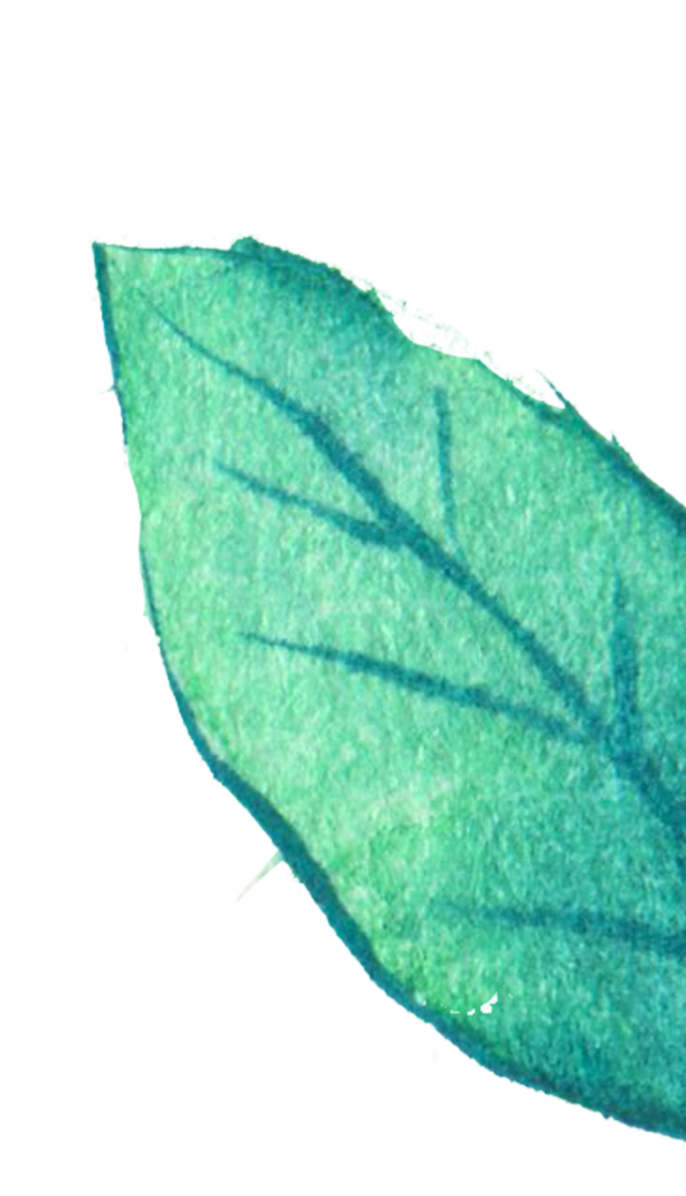 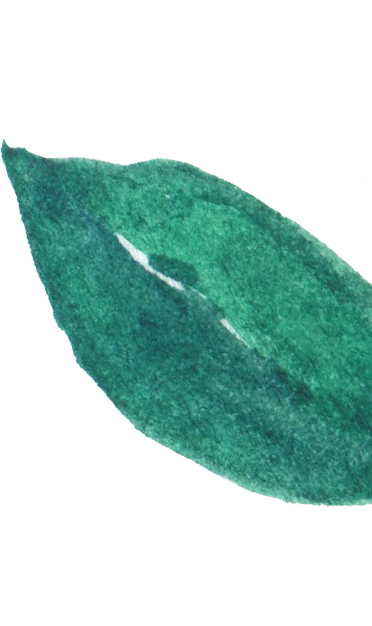 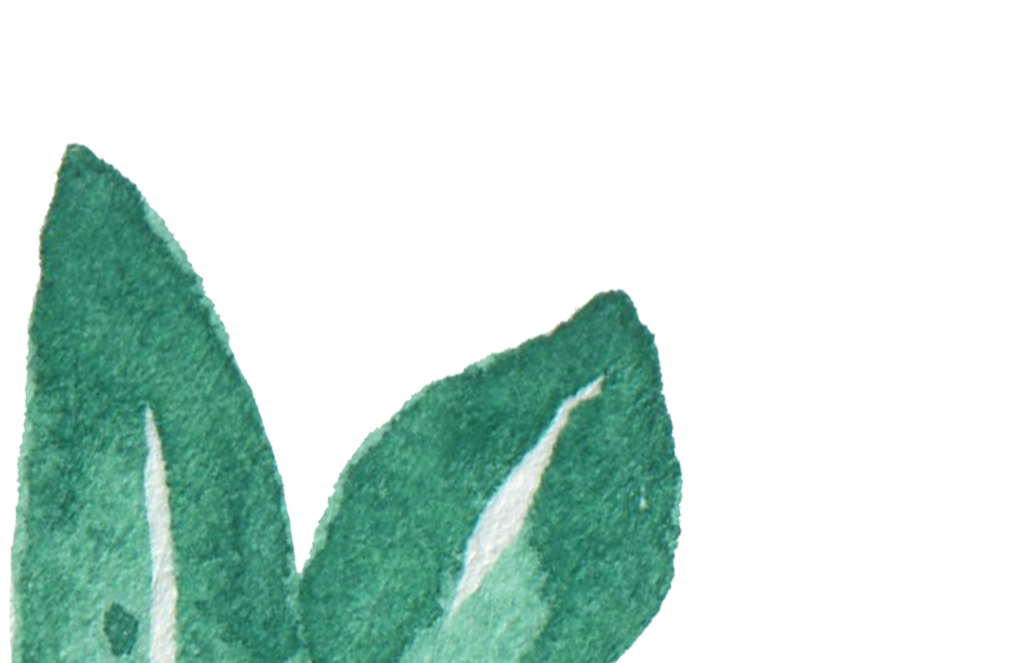 XÁC ĐỊNH CTHH CỦA HỢP CHẤT KHI BIẾT THÀNH PHẦN NGUYÊN TỐ
Viết CT chung của hợp chất
Bước 1
Bước 5
Bước 2
Tính khối lượng của mỗi nguyên tố trong 1 mol hợp chất
Bước 3
Tính số mol của mỗi nguyên tố có trong 1 mol hợp chất.
Bước 4
Suy ra tỉ lệ x:y:z
Viết CTHH của hợp chất.
HƯỚNG DẪN VỀ NHÀ
01
02
03
Ôn lại các công thức chuyển đổi giữa khối lượng, lượng chất và thể tích.
Làm các bài tập:
1-5 SGK/71
Tìm hiểu các bước tính theo PTHH.
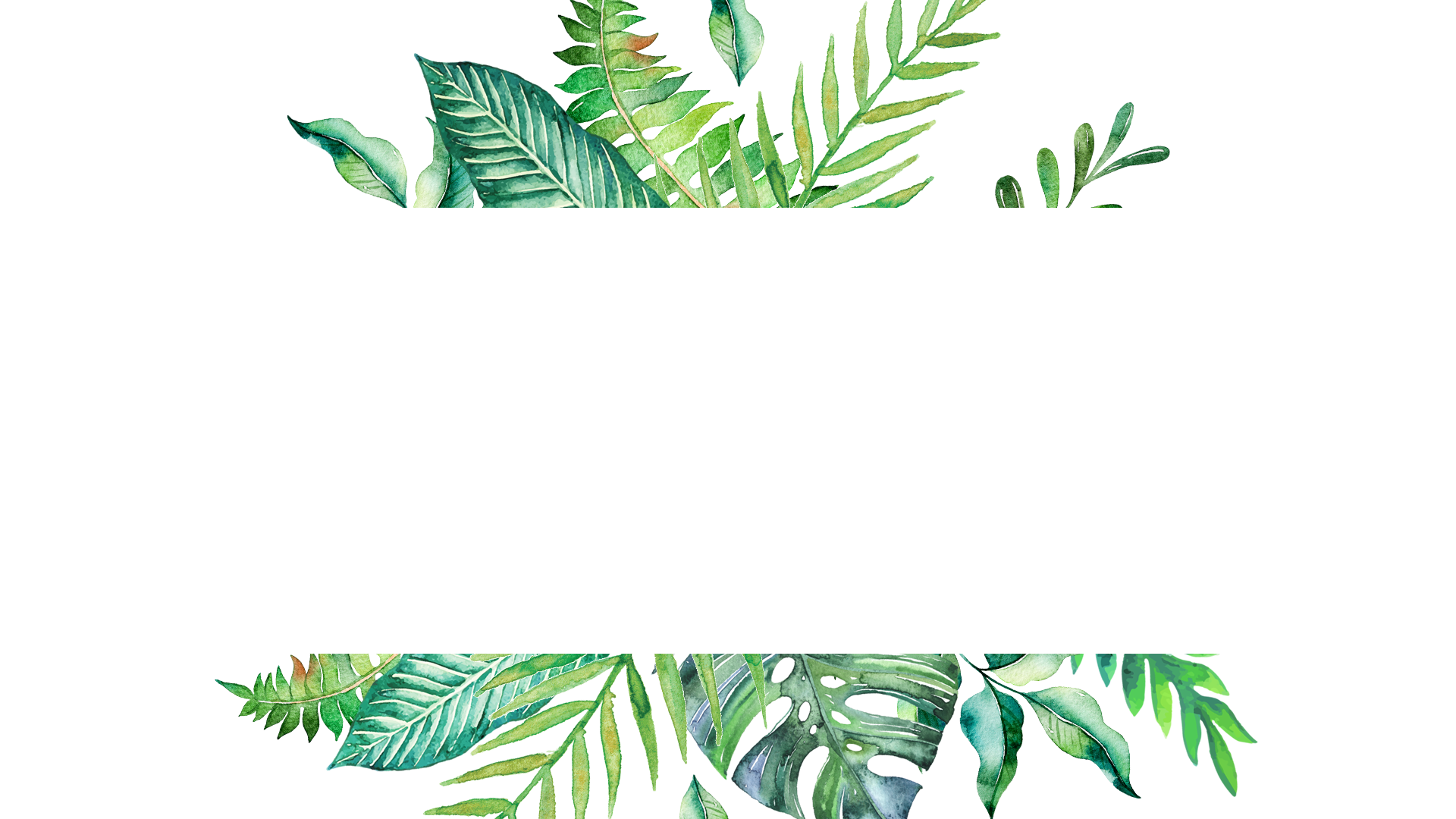 THANK YOU!